আজকের পাঠে সকলকে স্বাগতম
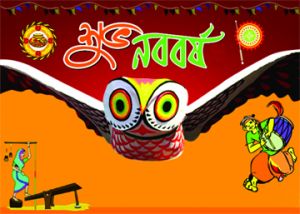 শিক্ষক পরিচিতি
আজিবুর রহমান
সহকারী শিক্ষক 
ফুড়ারপার সরকারি প্রাথমিক বিদ্যালয় 
কোম্পানীগঞ্জ,সিলেট।
মোবাইলঃ০১৭১৫৭২১০৮১
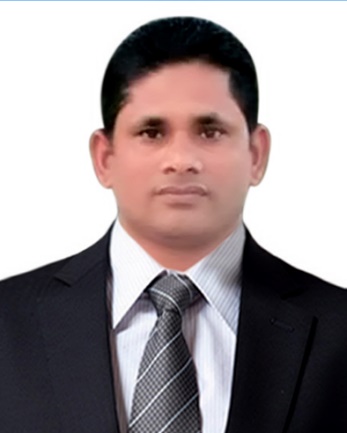 আজকের পাঠশ্রেণিঃপঞ্চমবিষয়ঃ বাংলাপাঠঃ এই দেশ এই মানুষ  পাঠ্যাংশঃ বাংলাদেশের----উৎসব যেন সবার।পৃষ্ঠা নং- ২
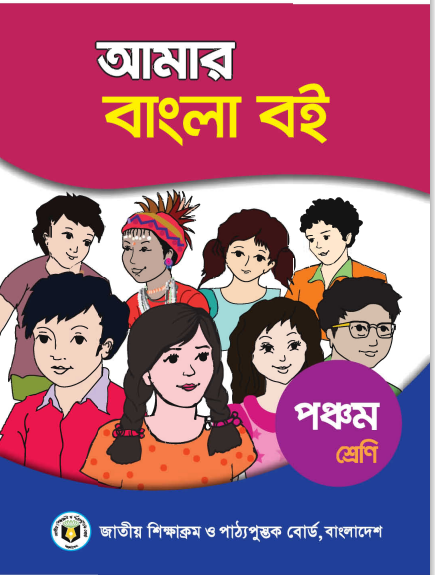 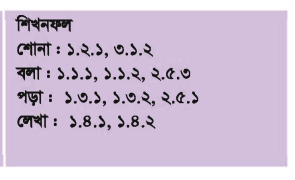 চল,আমরা কিছু ছবি দেখি
দুর্গাপূজা
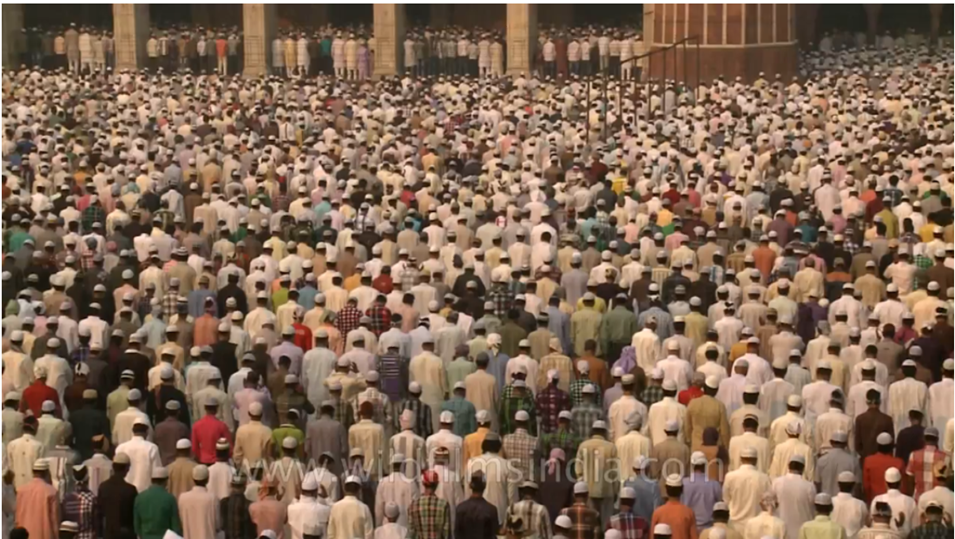 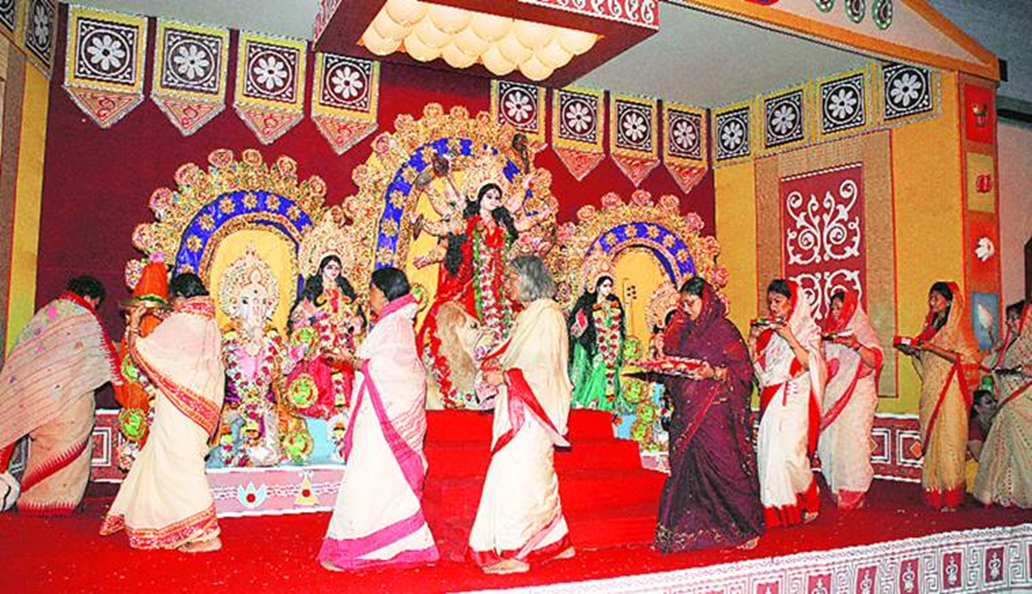 ঈদ
চল,আমরা আরও কিছু ছবি দেখি
নববর্ষ
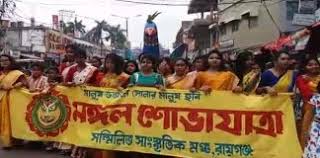 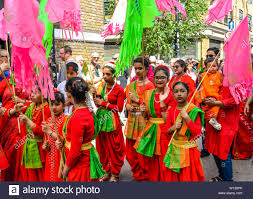 নববর্ষ
আজকের পাঠ

এই দেশ এই মানুষ (বাংলাদেশের---সবার।)
চল, পাঠ্যবই এর ২ নং পৃষ্ঠা পড়ি
পাঠ্য বইয়ের ছবিটি দেখো ।
বলতো এটি কোন উৎসব?
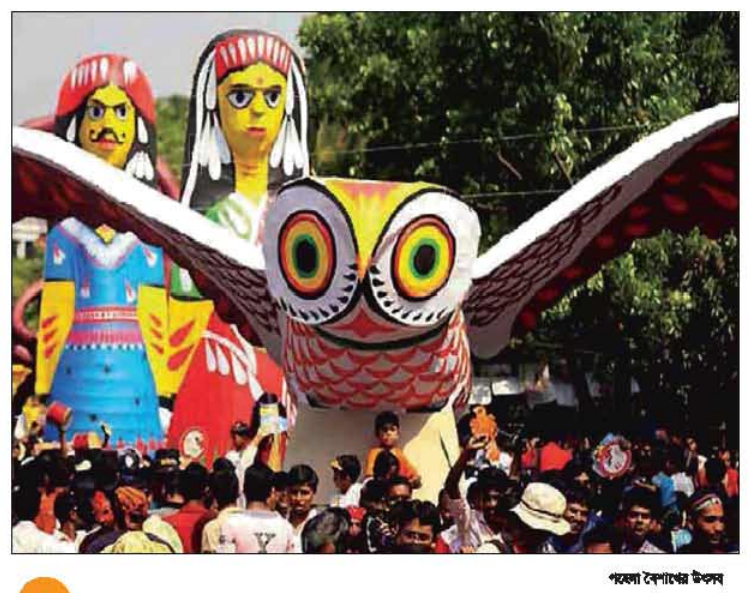 পহেলা বৈশাখ
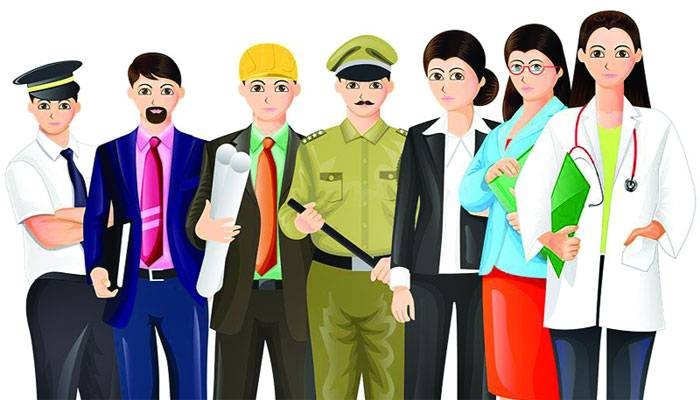 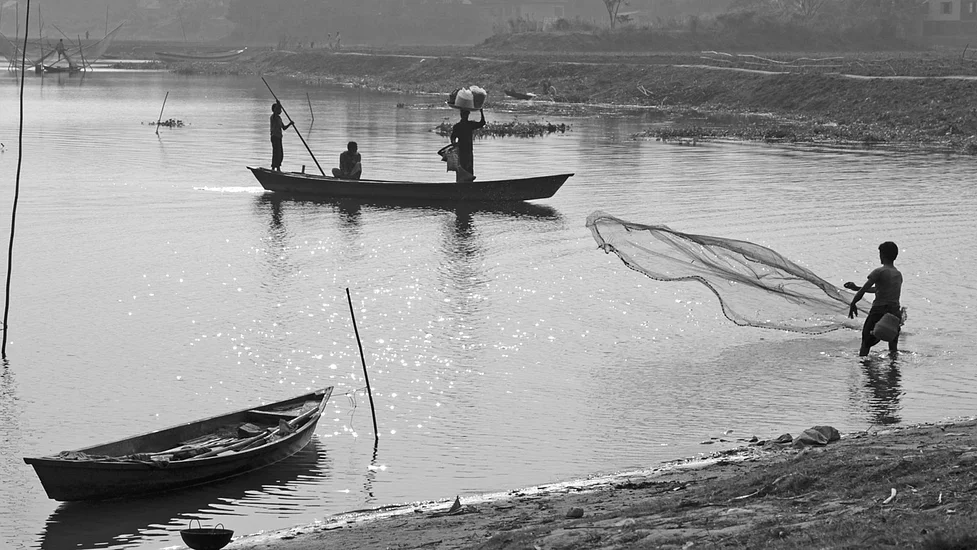 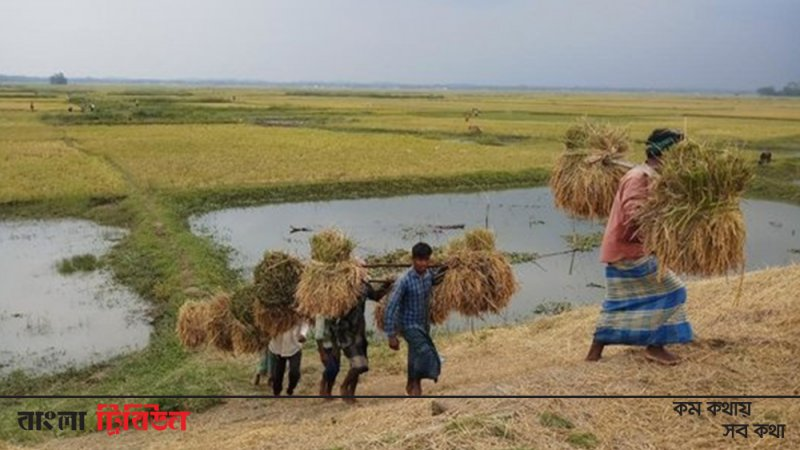 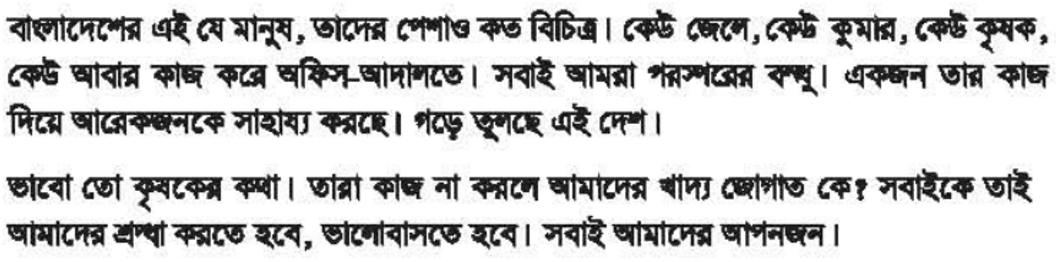 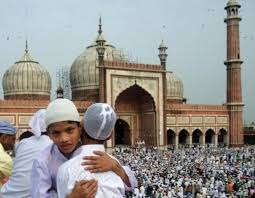 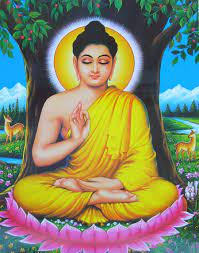 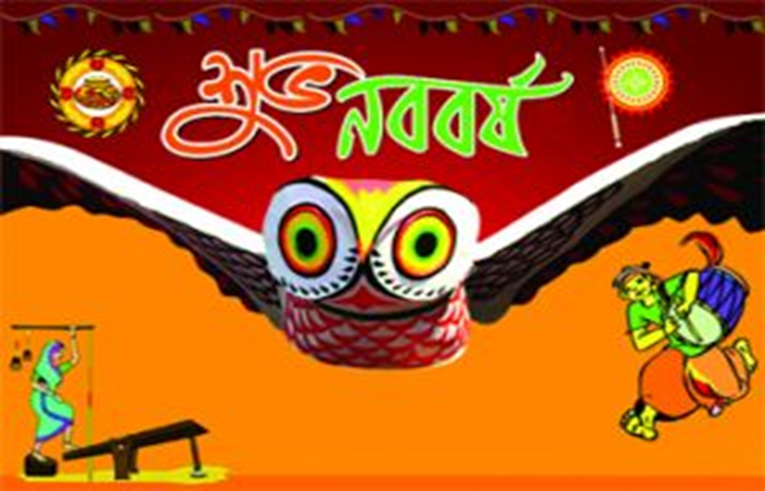 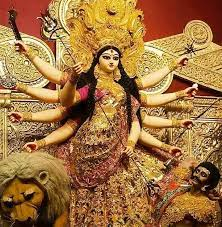 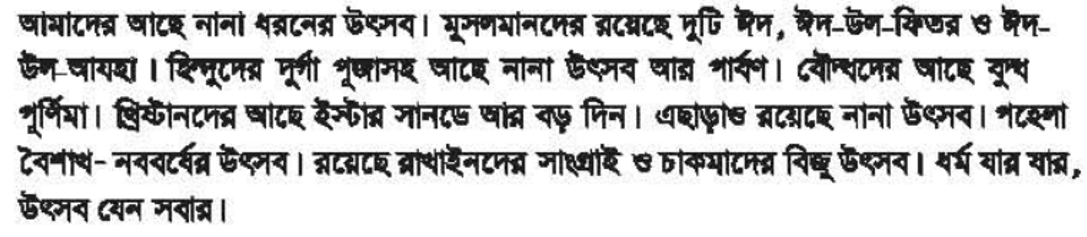 শব্দ গুলির অর্থ জেনে নিই
প্রদত্ত শব্দ      শব্দার্থ
সাহায্য    - সহযোগিতা।
শ্রদ্ধা        -  ভক্তি ।
সাংরাই    - রাখাইনদের নববর্ষ উৎসব । 
বিজু        -চাকমাদের নববর্ষ উৎসব।
উৎসব     -অনুষ্ঠান।
পার্বণ       - উৎসব।
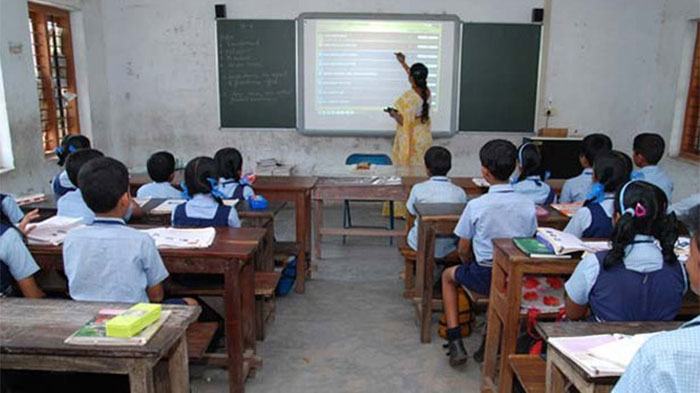 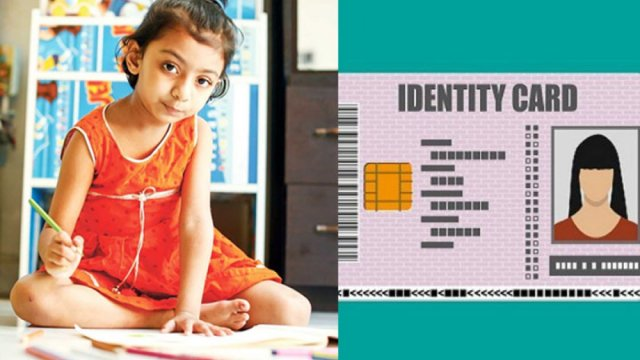 এককথায় প্রকাশ কর
একক কাজ
*একের সংগে অন্যের  ---- 
*নতুন বছরের প্রথম দিন ----
পরস্পর।
নববর্ষ।
বিপরীত শব্দ লিখ
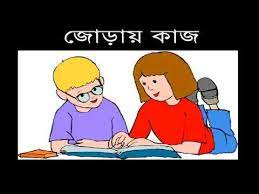 প্রদত্ত শব্দ     বিপরীত শব্দ 
বন্ধু               শত্রু 
শ্রদ্ধা             অশ্রদ্ধা
ভালবাসা        ঘৃণা
গড়া             ভাঙ্গা
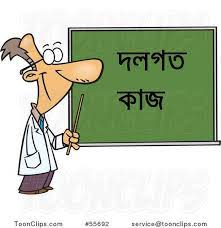 যুক্তবর্ণ ভেঙ্গে লিখ 
এবং একটি করে শব্দ লিখ
স্প,ন্ধ,দ্ধ,ষ্ট,স্ট
স্প- স +প, পরস্পর।
ন্ধ –ন+ধ , বন্ধু ।
দ্ধ –দ+ধ ,শ্রদ্ধা ।
ষ্ট – ষ+ট , খ্রিষ্টান।
স্ট- স+ট ,ইস্টার।
মূল্যায়ন
প্রশ্ন গুলির উত্তর লিখ
১।বাঙ্গালীদের বড় উৎসব কোনটি?
২।আমরা কাদের শ্রদ্ধা করব?
৩।রাখাইনদের উৎসবের নাম কি?
৪।তিনটি পেশার নাম লিখ?
বাড়ির কাজ
ক্রিয়াপদের চলিত রূপ লিখ
করিতেছে,গড়িয়া,করিতে,রহিয়াছে, ঘুরিয়া,
বেড়াইতে, রাখিয়াছে ।
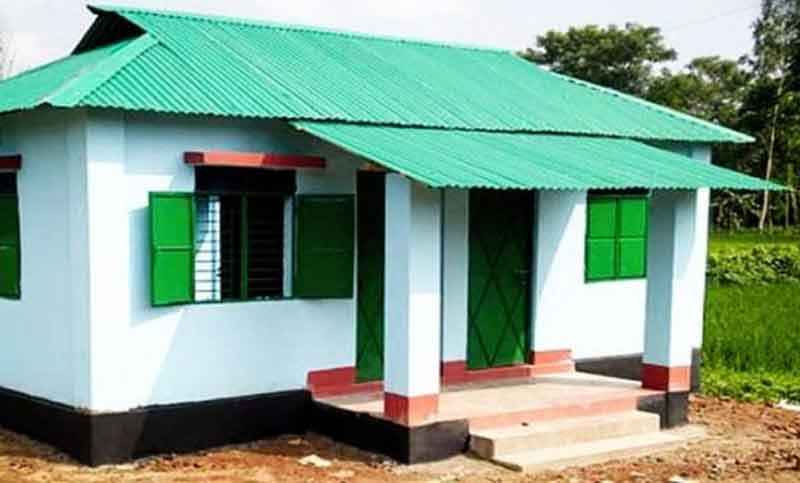 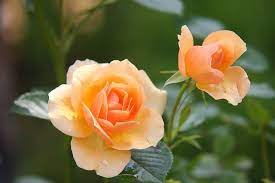 ধন্যবাদ